Ambient Flux: Simulation and Observation
Hang Qu
Data and method
Data set
Observation in Wangdu, a small town in China
From June 4th to July 1st 
Modelling
Weather Research and Forecast model (WRF)
Regional Chemistry and Transport Model (REAM)
Temperature
Horizontal wind speed
Vertical wind speed
u*
Sensible heat flux
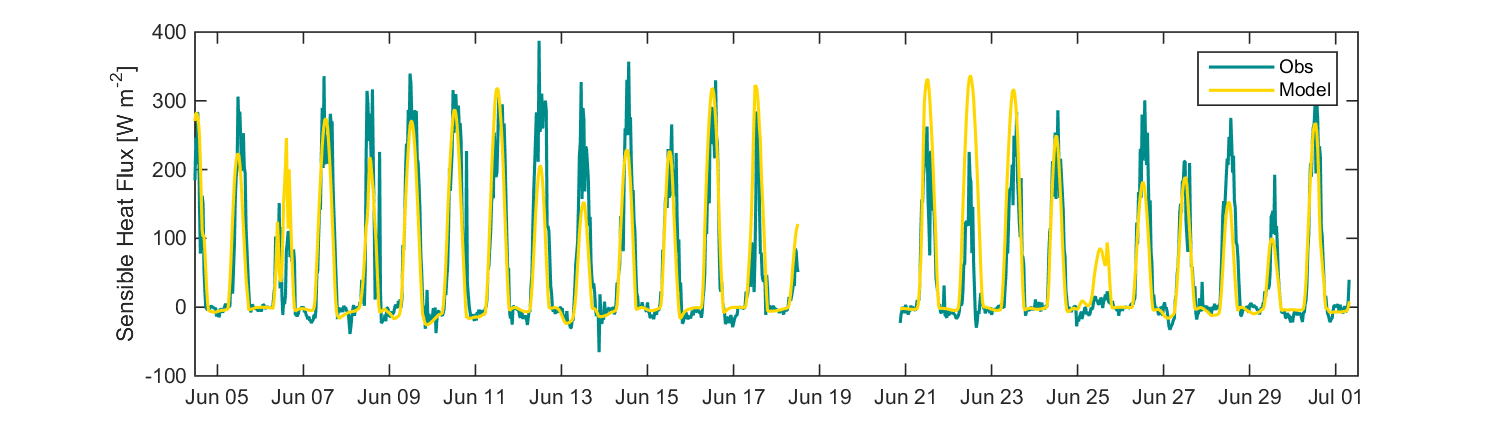 Sensible heat flux
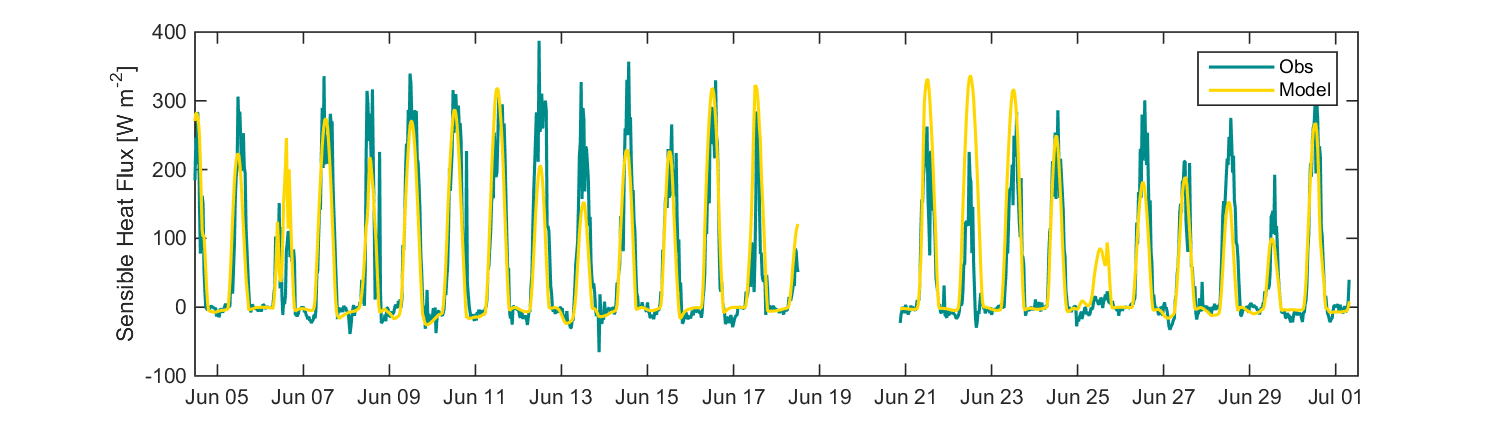 Latent heat flux
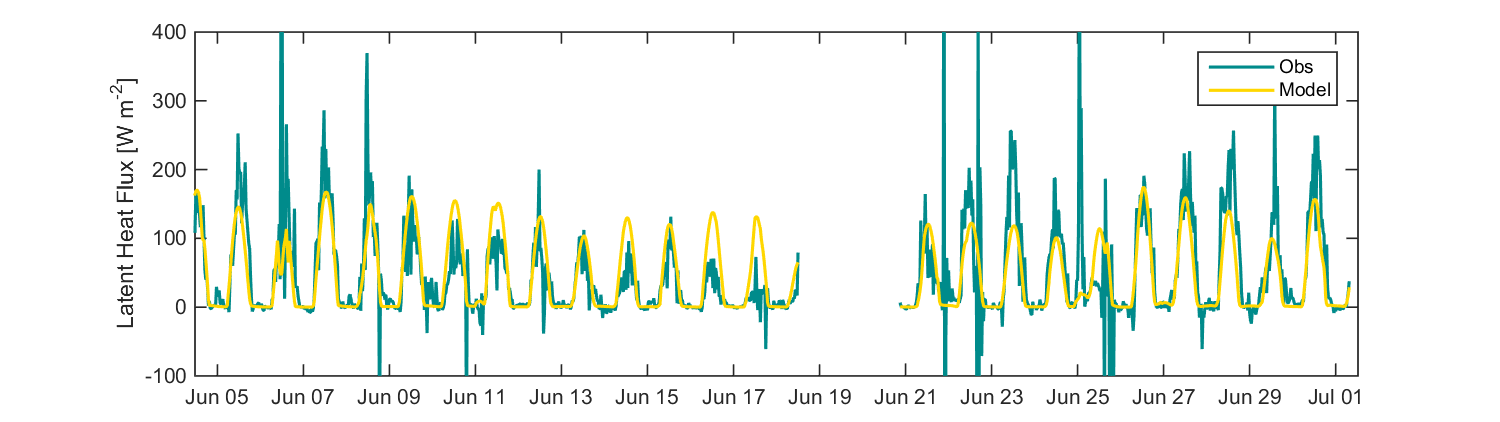 Latent heat flux
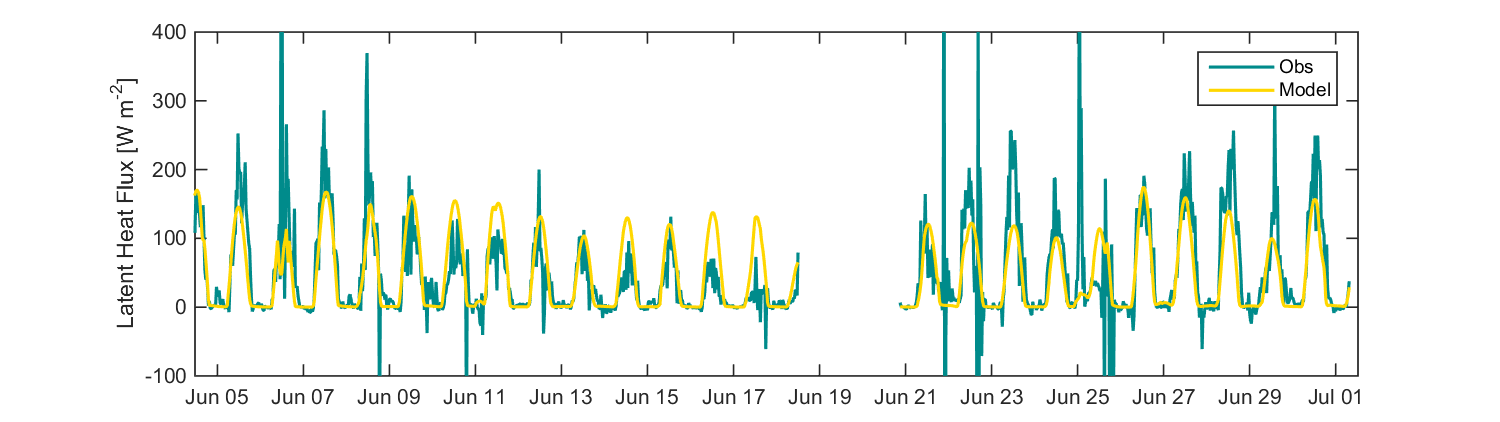 Richardson Number
NO2 Simulation with
Thank you!